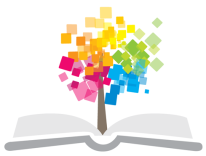 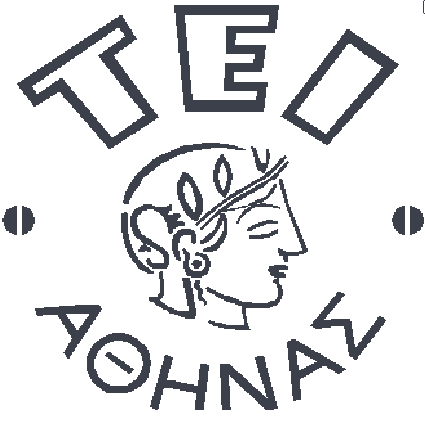 Ανοικτά Ακαδημαϊκά Μαθήματα στο ΤΕΙ Αθήνας
ΙΑΤΡΙΚΗ ΠΛΗΡΟΦΟΡΙΚΗ - Θ
Ενότητα 5: Εισαγωγή, σύστημα διαχείρισης ΒΔ, σχεσιακές βάσεις, πίνακες, σχέσεις πινάκων, πρωτεύον κλειδί, εξωτερικό κλειδί

Δρ. Π. Ασβεστάς
Τμήμα Μηχανικών Βιοϊατρικής Τεχνολογίας Τ.Ε.
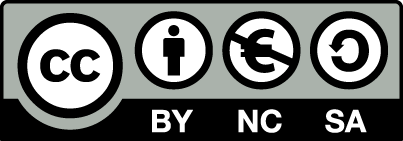 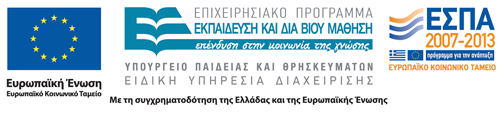 Ιατρικές βάσεις δεδομένων (1 από 43)
Βάση δεδομένων - ΒΔ (database): μια ολοκληρωμένη και δομημένη συλλογή από δεδομένα που υπάρχει για ένα μεγάλο χρονικό διάστημα.
Εφαρμογές :
Τραπεζικά συστήματα.
Συστήματα προκράτησης (reservation) σε αεροπορικές εταιρείες, ακτοπλοϊκές εταιρείες, ξενοδοχεία κ.λπ.
Κοινωνική δικτύωση (facebook, tweet κ.λπ.).
Συστήματα αρχειοθέτησης εξετάσεων σε νοσοκομεία.
Ιατρικές βάσεις δεδομένων (2 από 43)
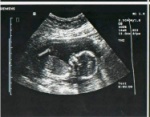 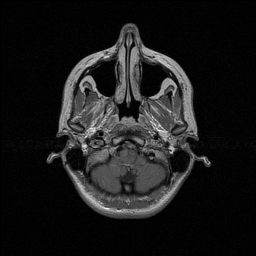 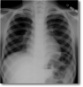 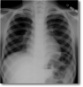 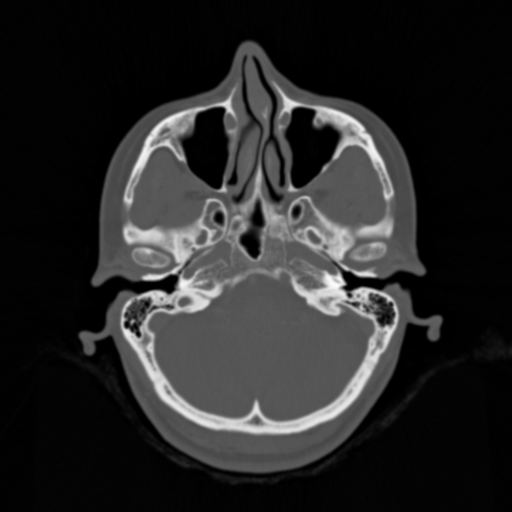 Ιατρικές βάσεις δεδομένων (3 από 43)
Μια ιατρική βάση δεδομένων μπορεί να περιλαμβάνει :
Πληροφορίες για ασθενείς :
Δημογραφικά στοιχεία (επώνυμο, όνομα, ημερομηνία γέννησης, διεύθυνση κ.λπ.).
Ιστορικό (ασθένειες, προηγούμενες εισαγωγές).
Εξετάσεις (είδος εξέτασης, ημερομηνία εξέτασης, εικόνες κ.λπ.).
Πληροφορίες για το νοσοκομείο:
Ιατροί (ονοματεπώνυμο, ειδικότητα κ.λπ.).
Ιατρικά μηχανήματα (Τύποι μηχανημάτων, συντηρήσεις, βλάβες).
Τμήματα/κλινικές (ονομασία, πλήθος δωματίων, κ.λπ.).
Ιατρικές βάσεις δεδομένων (4 από 43)
Οι εφαρμογές που χρησιμοποιούν βάσεις δεδομένων στηρίζονται στο μοντέλο πελάτη/διακομιστή (client/server) :
Ο διακομιστής είναι ένας υπολογιστής, ο οποίος διαχειρίζεται τη βάση δεδομένων μέσω κατάλληλου λογισμικού,
Το λογισμικό ονομάζεται Σύστημα Διαχείρισης Βάσης Δεδομένων - ΣΔΒΔ και είναι υπεύθυνο για την :
Οργάνωση των δεδομένων,
Εισαγωγή των δεδομένων,
Ανανέωση των δεδομένων,
Διαγραφή των δεδομένων,
Διαχείριση χρηστών και δικαιωμάτων πρόσβασης στη βάση δεδομένων.
Ιατρικές βάσεις δεδομένων (5 από 43)
Οι εφαρμογές που χρησιμοποιούν βάσεις δεδομένων στηρίζονται στο μοντέλο πελάτη/διακομιστή (client/server) :
Οι “πελάτες” (clients) είναι υπολογιστές οι οποίοι συνδέονται μέσω δικτύου με το διακομιστή και υποβάλλουν ερωτήματα (queries) για την αλληλεπίδραση με τη βάση δεδομένων.
Ο διακομιστής παραλαμβάνει τα ερωτήματα, τα επεξεργάζεται και τα εκτελεί.
Τα αποτελέσματα που προκύπτον από την εκτέλεση των ερωτημάτων αποστέλλονται από το διακομιστή στους “πελάτες”.
Ιατρικές βάσεις δεδομένων (6 από 43)
Αρχιτεκτονική μοντέλου πελάτη/διακομιστή (client/server).
Μετα-δεδομένα
Λιγισμικό επεξεργασίας ερωτημάτων
Λογισμικό προσπέλασης δεδομένων
ερώτημα
ΣΔΒΔ
Εφαρμογή
Πελάτης
Αποθηκευμένα δεδομένα
Διακομιστής
Ιατρικές βάσεις δεδομένων (7 από 43)
Για παράδειγμα, έστω μία ιατρική βάση δεδομένων που περιλαμβάνει πληροφορίες για ασθενείς (ονοματεπώνυμο, διεύθυνση, τηλέφωνο, ΑΜΚΑ κ.λπ.) και εξετάσεις που έχουν κάνει οι ασθενείς (ημερομηνία εξέτασης, είδος εξέτασης κ.λπ.)
Ο διακομιστής, μέσω του Συστήματος Διαχείρισης Βάσης Δεδομένων (ΣΔΒΔ) διαχειρίζεται τα δεδομένα αυτά.
Ιατρικές βάσεις δεδομένων (8 από 43)
Οποιοσδήποτε υπολογιστής που μπορεί να συνδεθεί με το διακομιστή, μέσω του δικτύου του νοσοκομείου, μπορεί να υποβάλλει ερωτήματα της μορφής:
Να εμφανιστούν πληροφορίες για την ασθενή με το όνομα Νικολαΐδου.
Να αναζητηθούν και να εμφανιστούν όλοι οι ασθενείς με επώνυμο που ξεκινάει από Α.
Να αναζητηθούν και να εμφανιστούν όλοι οι ασθενείς με ημερομηνία γέννησης μετά την 1/1/1970.
Να αναζητηθούν και να εμφανιστούν οι εξετάσεις που έγιναν το πρώτο εξάμηνο του 2013.
Ο διακομιστής παραλαμβάνει το ερώτημα, το εκτελεί και τα αποτελέσματα που προκύπτουν επιστρέφουν στον πελάτη.
Ιατρικές βάσεις δεδομένων (9 από 43)
Παράδειγμα αποτελεσμάτων που λαμβάνει ένας “πελάτης” από την εκτέλεση ενός ερωτήματος.
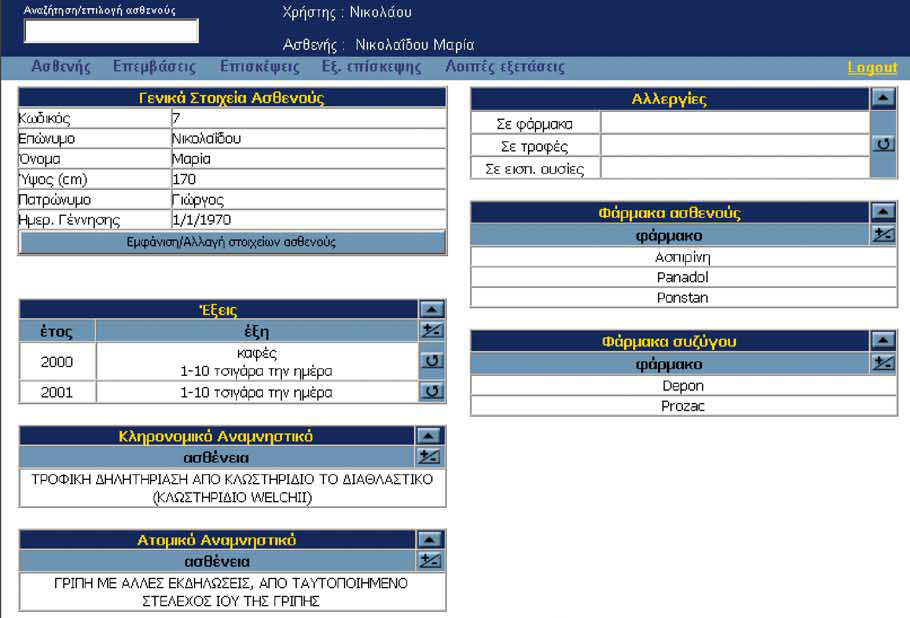 Ιατρικές βάσεις δεδομένων (10 από 43)
Μοντέλο πελάτη/διακομιστή στο youtube.
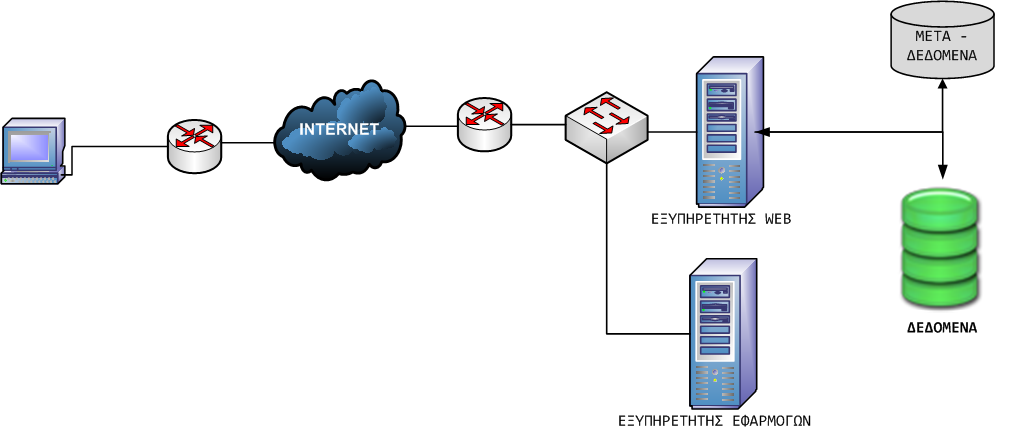 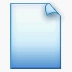 SELECT song FROM table
WHERE artist=‘U2’
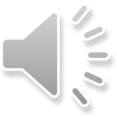 With or without you
Beautiful day
Magnificent
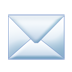 SEARCH FOR U2
Ιατρικές βάσεις δεδομένων (11 από 43)
Γνωστά Συστήματα Διαχείρισης Βάσης Δεδομένων – ΣΔΒΔ (Database Management System - DBMS).
Microsoft Access.
Oracle.
Microsoft SQL Server.
MySQL.
Sybase.
INGRES.
DB2.
Ιατρικές βάσεις δεδομένων (12 από 43)
Οι σημερινές βάσεις δεδομένων χρησιμοποιούν το σχεσιακό μοντέλο και ονομάζονται σχεσιακές βάσεις δεδομένων (relational databases).
Σύμφωνα με το μοντέλο αυτό, τα δεδομένα οργανώνονται σε έναν ή περισσότερους πίνακες (tables).
Κάθε πίνακας έχει γραμμές και στήλες :
Οι γραμμές (rows) ονομάζονται εγγραφές (records),
Οι στήλες (columns) ονομάζονται πεδία (fields).
Ιατρικές βάσεις δεδομένων (13 από 43)
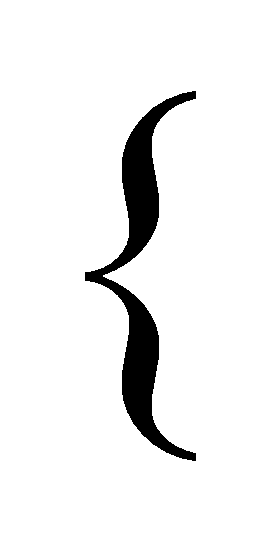 Πεδία
Παράδειγμα πίνακα ΒΔ.
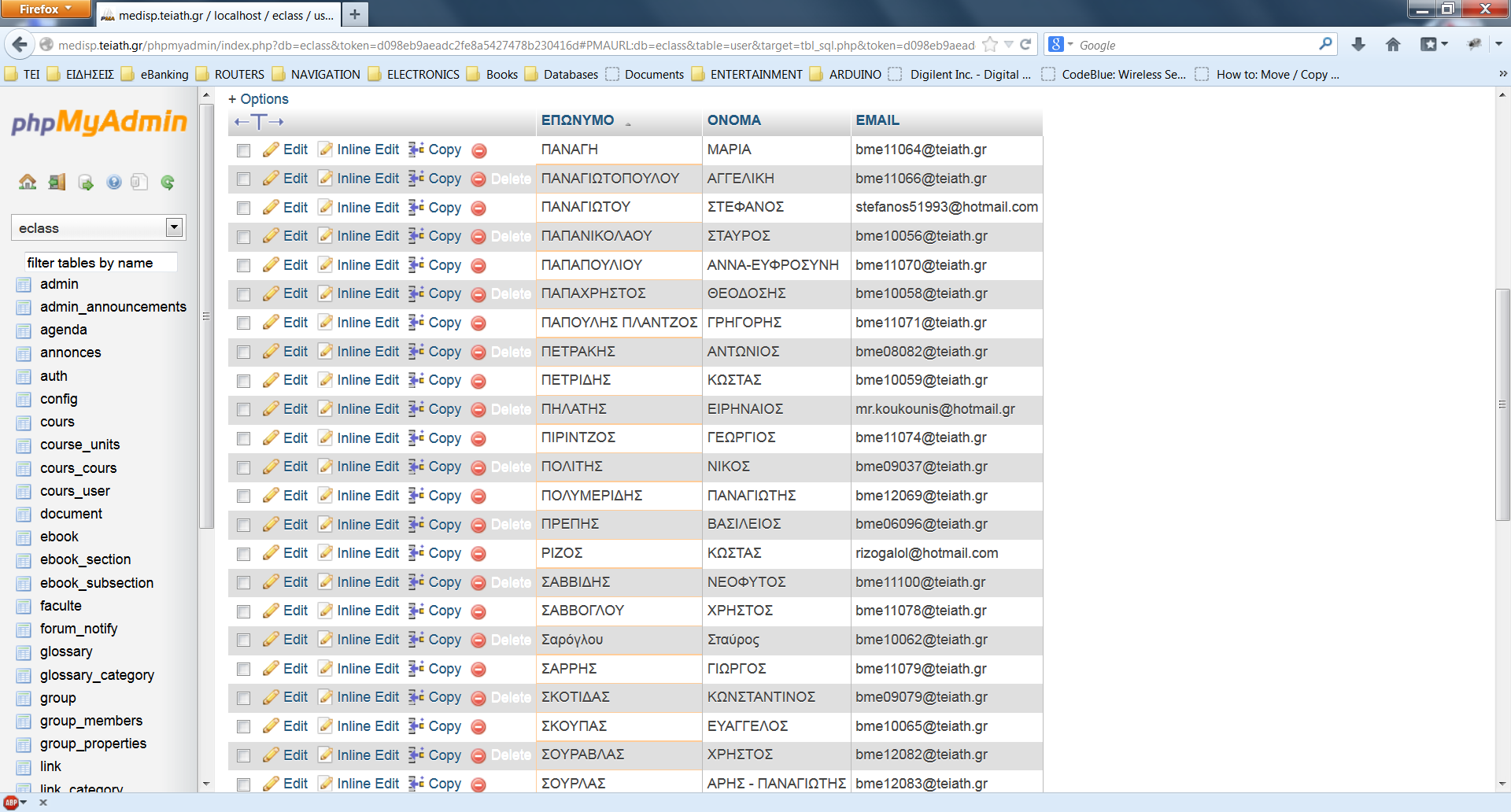 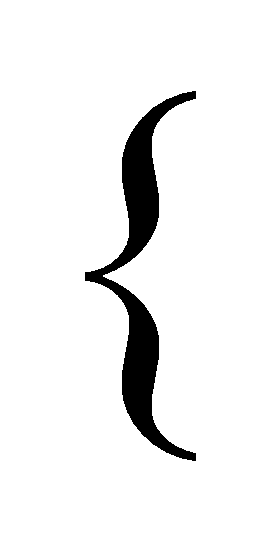 Εγγραφές
Ιατρικές βάσεις δεδομένων (14 από 43)
Κάθε πίνακας αντιπροσωπεύει ένα “αντικείμενο” (ή οντότητα - entity) του πραγματικού κόσμου.
Για παράδειγμα σε μία ιατρική βάση δεδομένων θα υπάρχει :
Ένας πίνακας για την οντότητα “ασθενείς”.
Ένας πίνακας για την οντότητα “εξετάσεις ασθενών”.
Ένας πίνακας για την οντότητα “ιατροί”.
Ένας πίνακας για την οντότητα “μηχανήματα”.
Ένας πίνακας για την οντότητα “βλάβες μηχανημάτων”.
Ένας πίνακας για την οντότητα “συντηρήσεις μηχανημάτων”.
Ιατρικές βάσεις δεδομένων (15 από 43)
Κάθε στήλη (πεδίο) ενός πίνακα αντιστοιχεί σε ένα χαρακτηριστικό (ή ιδιότητα) της αντίστοιχης οντότητας.
Για παράδειγμα, στον πίνακα με τους ασθενείς ενός νοσοκομείου μπορεί να υπάρχουν τα ακόλουθα πεδία (χαρακτηριστικά) :
Όνομα.
Επώνυμο.
Όνομα πατρός.
Ημερομηνία γέννησης.
Διεύθυνση.
Τηλέφωνο.
Email.
Α.Μ.Κ.Α.
Ιατρικές βάσεις δεδομένων (16 από 43)
Κάθε στήλη (πεδίο) έχει τιμές συγκεκριμένου τύπου.
Παράδειγμα :
Πεδίο για το επώνυμο ασθενών θα έχει τιμές τύπου συμβολοσειράς χαρακτήρων.
Πεδίο για το βάρος ασθενών σε kg θα έχει δεκαδικές τιμές.
Πεδίο για το ύψος ασθενών σε cm θα έχει ακέραιες τιμές.
Πεδίο για την ημερομηνία γέννησης θα έχει τιμές της μορφής dd-mm-yyyy.
Ιατρικές βάσεις δεδομένων (17 από 43)
Κάθε γραμμή ενός πίνακα περιλαμβάνει ένα σύνολο τιμών (μία τιμή για κάθε πεδίο) που προσδιορίζουν ένα συγκεκριμένο “αντικείμενο”.
Για παράδειγμα, στον πίνακα για τους ασθενείς μια γραμμή του πίνακα μπορεί να είναι :
Ιατρικές βάσεις δεδομένων (18 από 43)
Σε έναν πίνακα, κάποια πεδία πρέπει υποχρεωτικά να έχουν τιμή (μη κενά – not null), ενώ κάποια άλλα μπορεί να έχουν ή όχι τιμή (κενά - null).
Για παράδειγμα, στον πίνακα με τους ασθενείς, τα πεδία όνομα, επώνυμο, όνομα πατρός, AMKA πρέπει να έχουν πάντα τιμή, ενώ τα πεδία διεύθυνση, τηλέφωνο, email θα μπορούσαν να είναι κενά.
Ιατρικές βάσεις δεδομένων (19 από 43)
Επίσης, κάποια πεδία έχουν μοναδικές τιμές (unique) ενώ κάποια άλλα όχι.
Για παράδειγμα, στον πίνακα με τους ασθενείς το πεδίο ΑΜΚΑ έχει μοναδικές τιμές, καθώς είναι διαφορετικό για κάθε ασθενή, δηλαδή για κάθε γραμμή του πίνακα.
Τα υπόλοιπα πεδία (όνομα, επώνυμο κ.λπ.) δεν λαμβάνουν μοναδικές τιμές καθώς μπορεί να υπάρχουν ασθενείς με το ίδιο επώνυμο, όνομα κ.ο.κ.
Ιατρικές βάσεις δεδομένων (20 από 43)
Συνήθως, σε έναν πίνακα υπάρχει ένα πεδίο (στήλη), το οποίο είναι μη κενό (έχει πάντα τιμή) και οι τιμές του είναι μοναδικές.
Ένα τέτοιο πεδίο ονομάζεται πρωτεύον κλειδί (primary key).
Το πρωτεύον κλειδί χρησιμοποιείται για να διαχωρίσει δύο γραμμές (εγγραφές) ενός πίνακα, δηλαδή δύο εγγραφές μπορεί να έχουν τις ίδιες τιμές σε όλα τα πεδία, αλλά θα διαφέρουν στο πρωτεύον κλειδί.
Ιατρικές βάσεις δεδομένων (21 από 43)
Στον πίνακα με τους ασθενείς το πεδίο ΑΜΚΑ θα μπορούσε να οριστεί ως πρωτεύον κλειδί, καθώς κάθε ασθενής έχει ΑΜΚΑ, ο οποίος είναι μοναδικός.
Συνήθως, στην πράξη ως πρωτεύον κλειδί ορίζεται μία στήλη με ακέραιες τιμές οι οποίες αυξάνουν αυτόματα κατά ένα μόλις εισαχθεί μία νέα εγγραφή στον πίνακα.
Ιατρικές βάσεις δεδομένων (22 από 43)
Σε μία σχεσιακή βάση δεδομένων, ένας πίνακας μπορεί να συνδέεται με έναν ή περισσότερους πίνακες.
Για παράδειγμα, σε μια ιατρική βάση δεδομένων :
Ο πίνακας με τους ασθενείς σχετίζεται με τον πίνακα με τις εξετάσεις κάθως ένας ασθένης μπορεί να έχει κάνει πολλές εξετάσεις.
Ο πίνακας με τα μηχανήματα σχετίζεται με τον πίνακα με τις βλάβες και τον πίνακα με τις συντηρήσεις, καθώς ένα μηχάνημα μπορεί να έχει υποστεί πολλές βλάβες ή συντηρήσεις.
Ιατρικές βάσεις δεδομένων (23 από 43)
Υπάρχουν τρεις (3) τύποι σχέσεων μεταξύ πινάκων :
Σχέση ένα προς ένα (one to one): μια εγγραφή (γραμμή) ενός πίνακα σχετίζεται με μία μόνο εγγραφή ενός άλλου πίνακα και το αντίστροφο.
Σχέση ένα προς πολλά (one to many): μία εγγραφή (γραμμή) ενός πίνακα σχετίζεται με πολλές εγγραφές ενός άλλου πίνακα, αλλά όχι το αντίστροφο.
Σχέση πολλά προς πολλά (many to many): μία εγγραφή (γραμμή) ενός πίνακα σχετίζεται με πολλές εγγραφές ενός άλλου πίνακα και το αντίστροφο.
Ιατρικές βάσεις δεδομένων (24 από 43)
Σχέση ένα προς ένα (one to one): μια εγγραφή (γραμμή) ενός πίνακα σχετίζεται με μία μόνο εγγραφή ενός άλλου πίνακα και το αντίστροφο.
Παράδειγμα
έστω οι ακόλουθοι πίνακες :
Πίνακας με φοιτητές με πεδία :
Αριθμός μητρώου – πρωτεύον κλειδί,
Επώνυμο,
Όνομα.
Πίνακας με πληροφορίες για πρακτική άσκηση :
Κωδικός (αύξων αριθμός) – πρωτεύον κλειδί,
ΑΜ φοιτητή,
Ημερομηνία έναρξης,
Ημερομηνία λήξης,
Φορέας υποδοχής.
Κάθε φοιτητής εκπονεί μία πρακτική άσκηση και κάθε εκπόνηση πρακτικής άσκησης αντιστοιχεί σε ένα φοιτητή .
Ιατρικές βάσεις δεδομένων (25 από 43)
Σχέση ένα προς ένα (one to one).
ΠΙΝΑΚΑΣ ΜΕ ΦΟΙΤΗΤΕΣ
ΠΙΝΑΚΑΣ ΜΕ ΠΛΗΡΟΦΟΡΙΕΣ ΠΡΑΚΤΙΚΗΣ ΑΣΚΗΣΗΣ
Ιατρικές βάσεις δεδομένων (26 από 43)
Σχέση ένα προς πολλά (one to many): μία εγγραφή (γραμμή) ενός πίνακα σχετίζεται με πολλές εγγραφές ενός άλλου πίνακα, αλλά όχι το αντίστροφο.
Παράδειγμα :
Πίνακας με τις εξετάσεις με τα πεδία:
Κωδικός (αύξων αριθμός) – πρωτεύον κλειδί.
Ημερομηνία εξέτασης.
Είδος εξέτασης.
Κωδικός ασθενή.
Πίνακας με τους ασθενείς με τα πεδία:
Κωδικός (αύξων αριθμός) – πρωτεύον κλειδί.
Όνομα.
Επώνυμο.
Συνεχίζεται…
Ιατρικές βάσεις δεδομένων (27 από 43)
(συνέχεια προηγούμενου παραδείγματος)
Γενικά, κάθε ασθενής κάνει πολλές εξετάσεις.
Όμως κάθε εξέταση είναι προσωπική και αφορά έναν ασθενή.
Επομένως, μία εγγραφή του πίνακα ασθενείς συνδέεται με πολλές εγγραφές του πίνακα εξετάσεις, ενώ μία εγγραφή του πίνακα εξετάσεις συνδέεται με μία μόνο εγγραφή του πίνακα ασθενείς.
Ιατρικές βάσεις δεδομένων (28 από 43)
Σχέση ένα προς πολλά (one to many).
ΠΙΝΑΚΑΣ ΜΕ ΑΣΘΕΝΕΙΣ
ΠΙΝΑΚΑΣ ΜΕ ΕΞΕΤΑΣΕΙΣ
Ιατρικές βάσεις δεδομένων (29 από 43)
Σε μία σχέση ένα προς πολλά ο πίνακας που έχει την ένδειξη :
“ένα” ονομάζεται πρωτεύον πίνακας  ή πίνακας “πατέρας” (ο πίνακας ασθενείς στο προηγούμενο παράδειγμα).
“πολλά” ονομάζεται δευτερεύον πίνακας  ή πίνακας “παιδί” (ο πίνακας εξετάσεις  στο προηγούμενο παράδειγμα).
Για τη δημιουργία μίας σχέσης ένα προς πολλά, στον πίνακα “παιδί” πρέπει να υπάρχει μία στήλη (πεδίο), το οποίο να παίρνει αποκλειστικά τιμές από αυτές που έχει το πρωτεύον κλειδί του πίνακα “πατέρα”.
Το πεδίο αυτό ονομάζεται εξωτερικό κλειδί.
Ιατρικές βάσεις δεδομένων (30 από 43)
Στο προηγούμενο παράδειγμα, ο πίνακας με ασθενείς έχει 3 εγγραφές (γραμμές) με τιμές 1, 2, 3 στο πεδίο “κωδικός”, που είναι το πρωτεύον κλειδί του πίνακα.
Για να δημιουργηθεί μία σχέση ένα προς πολλά με τον πίνακα εξετάσεις, στον πίνακα εξετάσεις πρέπει να υπάρχει ένα πεδίο με όνομα κωδικός ασθενή (ή οποιοδήποτε άλλο όνομα), το οποίο μπορεί μία από τις τιμές που έχει το πρωτεύον κλειδί στον πίνακα ασθενείς, δηλαδή 1 ή 2 ή 3.
Ιατρικές βάσεις δεδομένων (31 από 43)
Σχέση πολλά προς πολλά (many to many): μία εγγραφή (γραμμή) ενός πίνακα σχετίζεται με πολλές εγγραφές ενός άλλου πίνακα και το αντίστροφο.
Παράδειγμα :
Πίνακας με τους ιατρούς με τα πεδία:
κωδικός (αύξων αριθμός) – πρωτεύον κλειδί.
Όνομα.
Επώνυμο.
Ειδικότητα.
Πίνακας με τους ασθενείς με τα πεδία :
κωδικός (αύξων αριθμός) – πρωτεύον κλειδί.
Όνομα.
Επώνυμο.
Συνεχίζεται…
Ιατρικές βάσεις δεδομένων (32 από 43)
(συνέχεια προηγούμενου παραδείγματος)
Γενικά, κάθε ασθενής κάνει έχει πολλούς ιατρούς.
Κάθε ιατρός έχει πολλούς ασθενείς.
Επομένως, μία εγγραφή του πίνακα ασθενείς συνδέεται με πολλές εγγραφές του πίνακα ιατροί και μία εγγραφή του πίνακα ιατροί συνδέεται με πολλές εγγραφές  του πίνακα ασθενείς.
Ιατρικές βάσεις δεδομένων (33 από 43)
Σχέση ένα προς πολλά (one to many)
ΠΙΝΑΚΑΣ ΜΕ ΑΣΘΕΝΕΙΣ
ΠΙΝΑΚΑΣ ΜΕ ΙΑΤΡΟΥΣ
Ιατρικές βάσεις δεδομένων (34 από 43)
Η υλοποίηση μίας σχέσης πολλά προς πολλά υλοποιείται με χρήση ενός πίνακα συνένωσης και δύο σχέσεις ένα προς πολλά.
Στο προηγούμενο παράδειγμα, μπορεί να οριστεί ο πίνακας εξετάσεις με πεδία :
Κωδικός,
Ημερομηνία εξέτασης,
Είδος εξέτασης,
Κωδικός ασθενή,
Κωδικός ιατρού.
Ιατρικές βάσεις δεδομένων (35 από 43)
Το πεδίο κωδικός ασθενή είναι ένα εξωτερικό κλειδί για τη δημιουργία σχέσης ένα προς πολλά με τον πίνακα ασθενείς.
 Το πεδίο κωδικός ιατρού είναι ένα εξωτερικό κλειδί για τη δημιουργία σχέσης ένα προς πολλά με τον πίνακα ιατροί.
Ιατρικές βάσεις δεδομένων (36 από 43)
Γενικές οδηγίες δημιουργίας βάσης δεδομένων :
Καταγραφή όλων των οντοτήτων για τις οποίες θα αποθηκευθούν πληροφορίες.
Για κάθε οντότητα θα υπάρχει διαφορετικός πίνακας.
Αναγνώριση των σχέσεων μεταξύ οντοτήτων. Οι σχέσεις είναι συνήθως ένα προς πολλά.
Κάθε πίνακας πρέπει να έχει ένα πρωτεύον κλειδί, κατά προτίμηση ακέραιος.
Κάθε πίνακας με την ένδειξη πολλά (πίνακας “παιδί” θα έχει εξωτερικό κλειδί), το οποίο συνδέεται με τον πρωτεύον κλειδί του πίνακα “πατέρα”.
Μία σχέση πολλά προς πολλά “σπάει” σε δύο σχέσεις ένα προς πολλά με χρήση πίνακα συνένωσης.
Ιατρικές βάσεις δεδομένων (37 από 43)
Παράδειγμα
Έστω ότι θέλει να δημιουργηθεί μία βάση δεδομένων που θα περιλαμβάνει πληροφορίες για τα τμήματα ενός νοσοκομείου, τα μηχανήματα που υπάρχουν, τους ασθενείς που έχουν εισαχθεί, τις εξετάσεις που έχουν κάνει και τους ιατρούς που εργάζονται στο νοσοκομείο.
Ιατρικές βάσεις δεδομένων (38 από 43)
Παράδειγμα
Θα δημιουργηθούν οι εξής πίνακες :
Πίνακας για τα τμήματα με το όνομα departments.
Πίνακας για τα μηχανήματα με το όνομα devices.
Πίνακας για τους ασθενείς με το όνομα patients.
Πίνακας για τις εξετάσεις με το όνομα exams.
Πίνακας για τους ιατρούς με το όνομα doctors.
Ιατρικές βάσεις δεδομένων (39 από 43)
Παράδειγμα
Κάθε πίνακας θα έχει ένα πεδίο (στήλη) με το όνομα id (ή οποιοδήποτε άλλο όνομα), το οποίο θα λαμβάνει αυτόματα ακέραιες τιμές (αύξων αριθμός).
Υπάρχουν οι ακόλουθες σχέσεις:
Ένα τμήμα έχει πολλά μηχανήματα.
Σε ένα τμήμα εργάζονται πολλοί ιατροί.
Ένας ασθενής κάνει πολλές εξετάσεις.
Ένας ιατρός παραγγέλνει πολλές εξετάσεις.
Ιατρικές βάσεις δεδομένων (40 από 43)
Παράδειγμα
Θα πρέπει να δημιουργηθούν εξωτερικά κλειδιά στους πίνακες :
Devices.
Doctors.
Exams.
Ιατρικές βάσεις δεδομένων (41 από 43)
Συνήθως, πριν τη δημιουργία μίας βάσης δεδομένων δημιουργείται ένα διάγραμμα που απεικονίζει τους πίνακες, τα πεδία τους και τις σχέσεις μεταξύ τους.
Ένα τέτοιο διάγραμμα ονομάζεται διάγραμμα οντοτήτων και σχέσεων (entity relationship diagramm - ERD ).
Ιατρικές βάσεις δεδομένων (42 από 43)
ΠΑΡΑΔΕΙΓΜΑ ERD
DEPARTMENTS
id PK
name
DEVICES
id PK
name
model
serialNumber
department
DOCTORS
id PK
firstName
lastName
speciaty
departmentld FK
EXAMS
id PK
examDate
examType
patientld FK1
doctorld FK2
PATIENTS
id PK
firstName
lastName
address
Ιατρικές βάσεις δεδομένων (43 από 43)
ΑΣΚΗΣΗ 7
Να συμπληρωθεί το προηγούμενο διάγραμμα ώστε να περιλαμβάνει πληροφορίες για :
Δωμάτια (αριθμός δωματίου, πλήθος κλινών).
Στοιχεία παραμονής ασθενή (ημερομηνία εισόδου, ημερομηνία εξόδου, δωμάτιο παραμονής).
Βλάβες μηχανημάτων (ημερομηνία βλάβης, ημερομηνία επισκευής).
Συντηρήσεις μηχανημάτων (ημερομηνία συντήρησης).
Τέλος Ενότητας
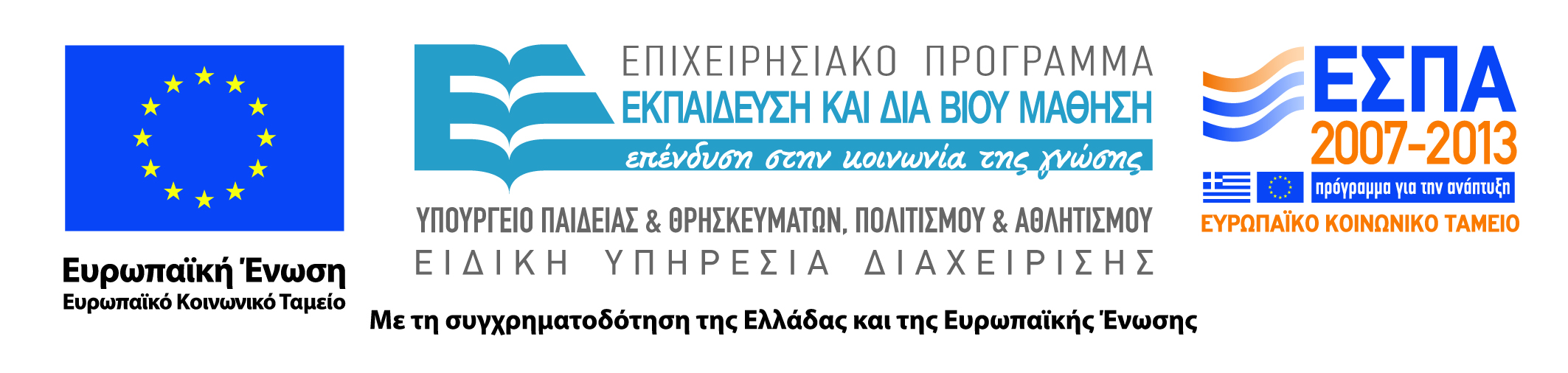 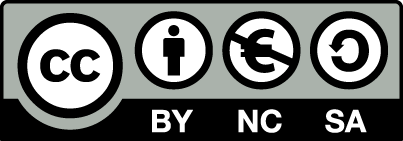 Σημειώματα
Σημείωμα Αναφοράς
Copyright Τεχνολογικό Εκπαιδευτικό Ίδρυμα Αθήνας, Παντελής Ασβεστάς 2014. Παντελής Ασβεστάς. «Ιατρική Πληροφορική - Θ. Ενότητα 5: Εισαγωγή, σύστημα διαχείρισης ΒΔ, σχεσιακές βάσεις, πίνακες, σχέσεις πινάκων, πρωτεύον κλειδί, εξωτερικό κλειδί». Έκδοση: 1.0. Αθήνα 2014. Διαθέσιμο από τη δικτυακή διεύθυνση: ocp.teiath.gr.
Σημείωμα Αδειοδότησης
Το παρόν υλικό διατίθεται με τους όρους της άδειας χρήσης Creative Commons Αναφορά, Μη Εμπορική Χρήση Παρόμοια Διανομή 4.0 [1] ή μεταγενέστερη, Διεθνής Έκδοση.   Εξαιρούνται τα αυτοτελή έργα τρίτων π.χ. φωτογραφίες, διαγράμματα κ.λ.π.,  τα οποία εμπεριέχονται σε αυτό και τα οποία αναφέρονται μαζί με τους όρους χρήσης τους στο «Σημείωμα Χρήσης Έργων Τρίτων».
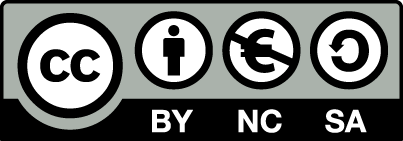 [1] http://creativecommons.org/licenses/by-nc-sa/4.0/ 

Ως Μη Εμπορική ορίζεται η χρήση:
που δεν περιλαμβάνει άμεσο ή έμμεσο οικονομικό όφελος από την χρήση του έργου, για το διανομέα του έργου και αδειοδόχο
που δεν περιλαμβάνει οικονομική συναλλαγή ως προϋπόθεση για τη χρήση ή πρόσβαση στο έργο
που δεν προσπορίζει στο διανομέα του έργου και αδειοδόχο έμμεσο οικονομικό όφελος (π.χ. διαφημίσεις) από την προβολή του έργου σε διαδικτυακό τόπο

Ο δικαιούχος μπορεί να παρέχει στον αδειοδόχο ξεχωριστή άδεια να χρησιμοποιεί το έργο για εμπορική χρήση, εφόσον αυτό του ζητηθεί.
Διατήρηση Σημειωμάτων
Οποιαδήποτε αναπαραγωγή ή διασκευή του υλικού θα πρέπει να συμπεριλαμβάνει:
το Σημείωμα Αναφοράς
το Σημείωμα Αδειοδότησης
τη δήλωση Διατήρησης Σημειωμάτων
το Σημείωμα Χρήσης Έργων Τρίτων (εφόσον υπάρχει)
μαζί με τους συνοδευόμενους υπερσυνδέσμους.
Χρηματοδότηση
Το παρόν εκπαιδευτικό υλικό έχει αναπτυχθεί στo πλαίσιo του εκπαιδευτικού έργου του διδάσκοντα.
Το έργο «Ανοικτά Ακαδημαϊκά Μαθήματα στο ΤΕΙ Αθηνών» έχει χρηματοδοτήσει μόνο την αναδιαμόρφωση του εκπαιδευτικού υλικού. 
Το έργο υλοποιείται στο πλαίσιο του Επιχειρησιακού Προγράμματος «Εκπαίδευση και Δια Βίου Μάθηση» και συγχρηματοδοτείται από την Ευρωπαϊκή Ένωση (Ευρωπαϊκό Κοινωνικό Ταμείο) και από εθνικούς πόρους.
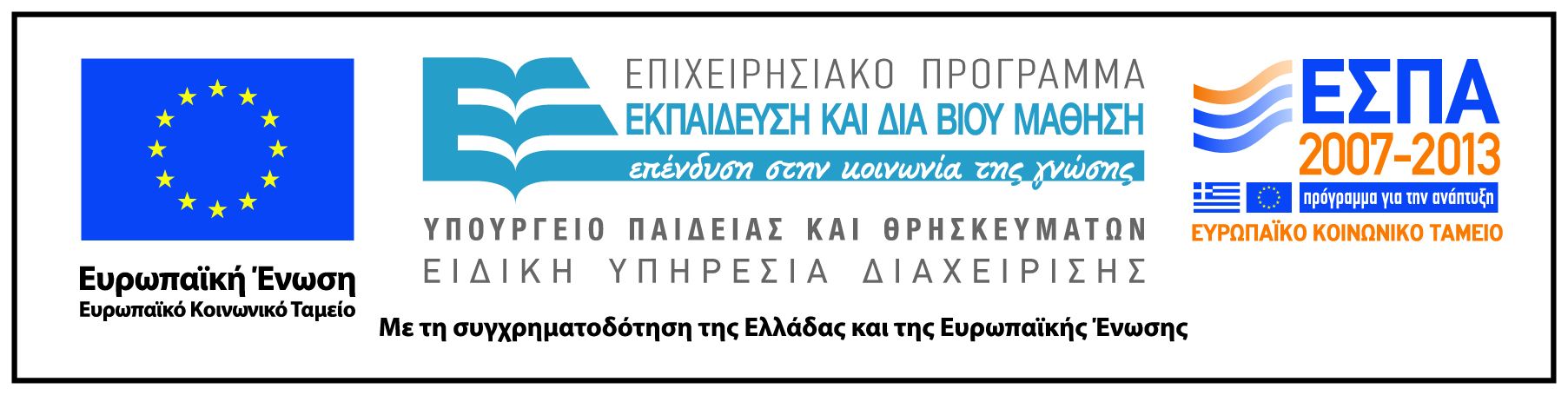